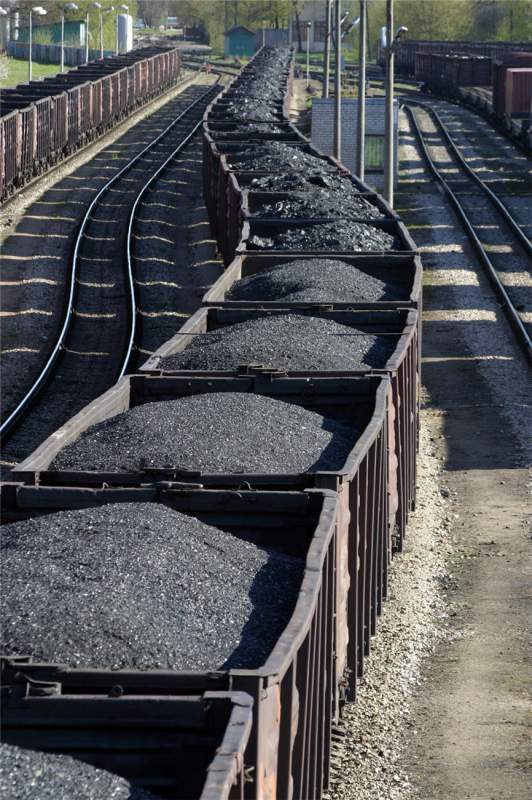 Коксування      кам’яного                   вугілля
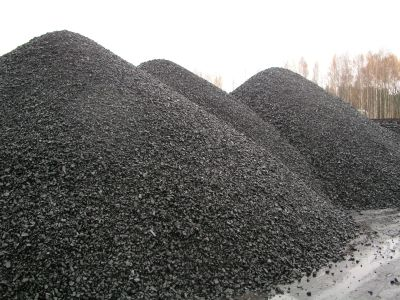 Горючі корисні копалини
Торф
Природний газ
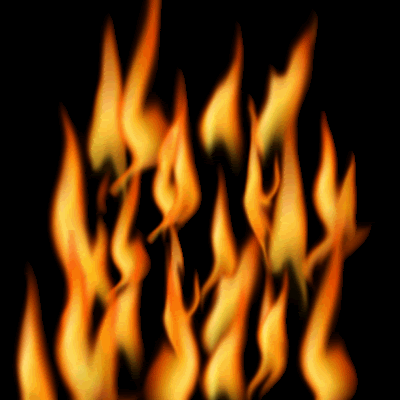 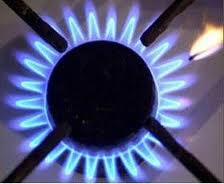 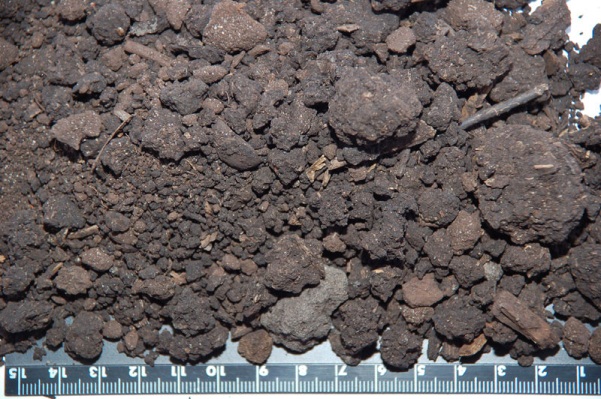 Кам’яне вугілля
Буре вугілля
Нафта
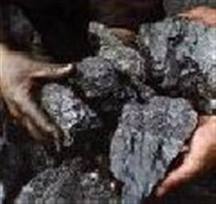 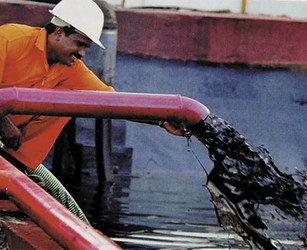 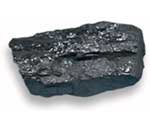 Кам’яне вугілля
Кам’яне вугілля – це тверда речовина чорного кольору, яка, згораючи, виділяє велику кількість тепла.
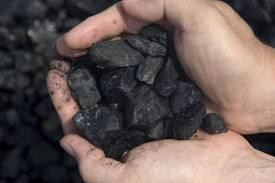 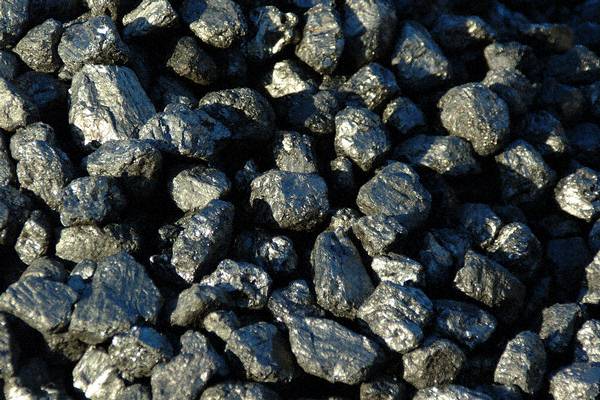 Як утворилося кам’яне вугілля?
Понад 350 мільйонів років тому море, що покривало значну частину материків, відступило. На дні залишилися риби, корали, молюски. Вони відмирали і разом з рослинами засипалися пісками і глиною, поступово перетворюючись на тверде кам’яне вугілля.
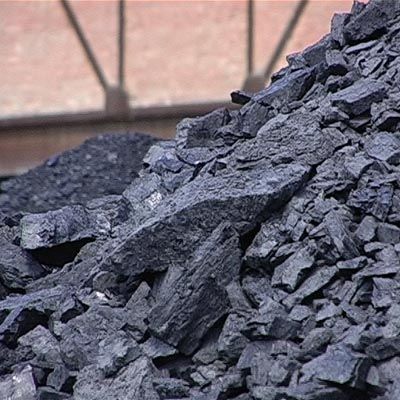 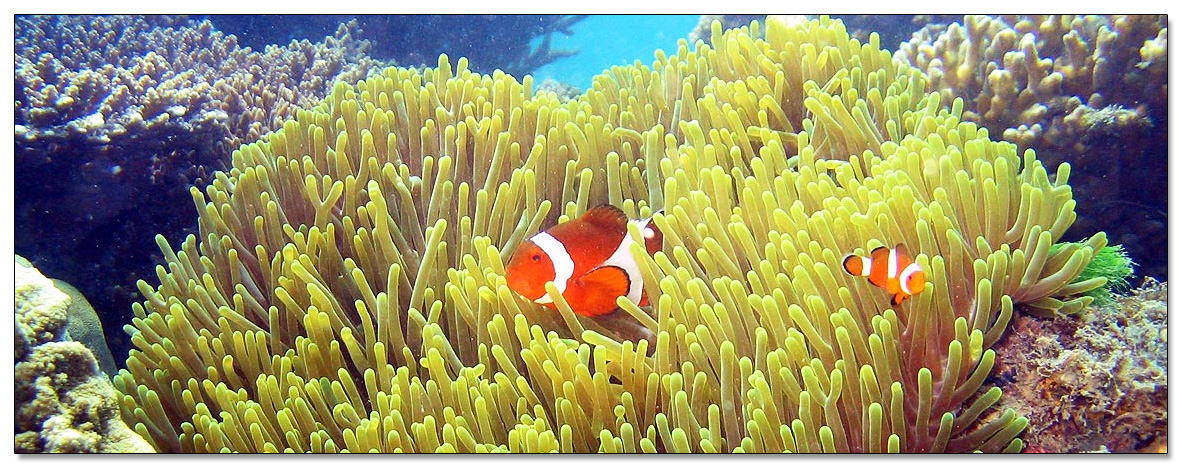 Як видобувають вугілля?
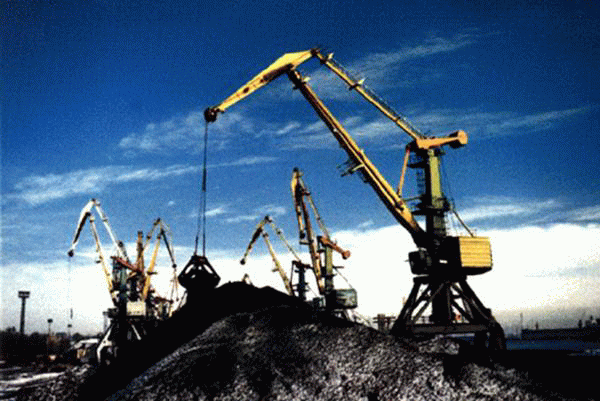 Закритим способом  у шахтах
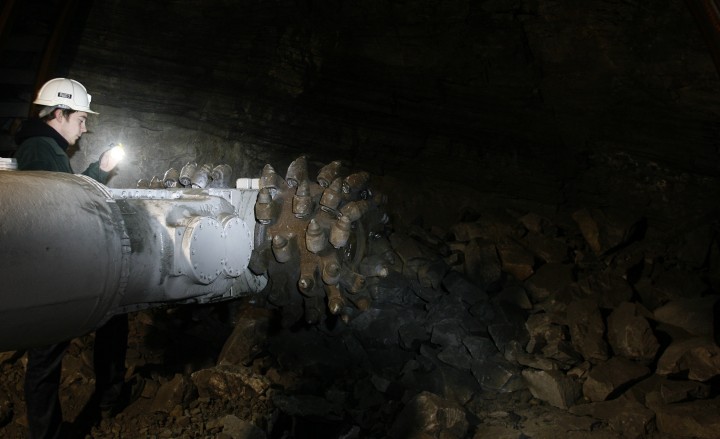 Відкритим способом у вугільних кар’єрах
За розвіданими запасами кам’яного вугілля Україна посідає 
друге місце в Європі та сьоме у світі. Кам'яне вугілля розповсюджене в Донецькому і Львівсько-Волинському басейнах
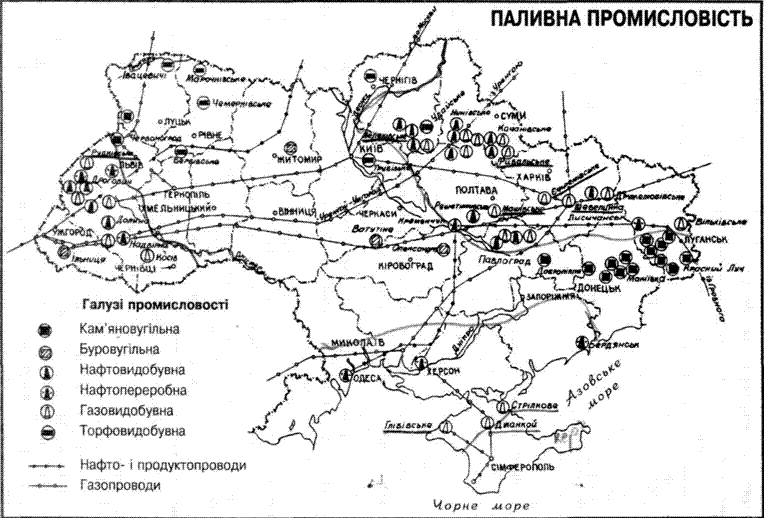 Основним способом переробки кам'яного вугілля є коксування. Цей процес здійснюється на коксохімічних заводах
Коксування вугілля — метод термічної переробки переважно кам'яного вугілля, що полягає в його нагріванні без доступу повітря до 1000-1100 °С і витримки, при цій температурі, внаслідок чого паливо розкладається.
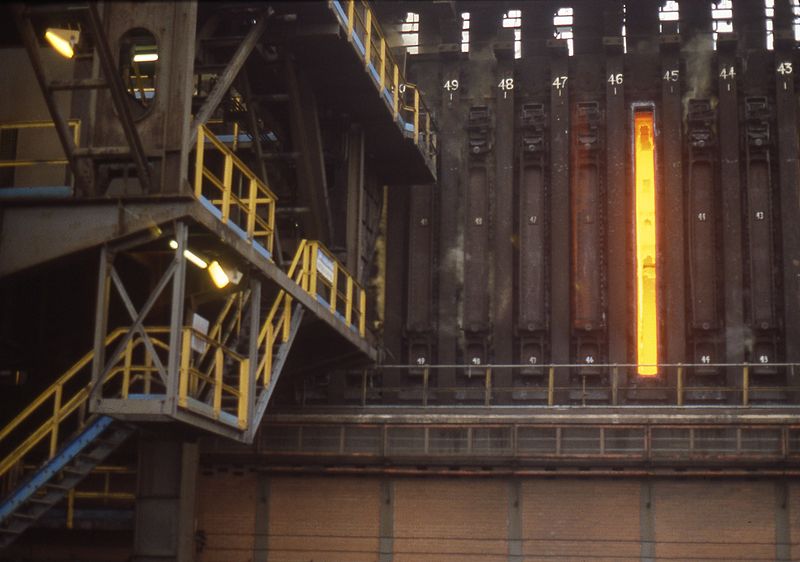 Коксова піч
Процес коксування складається 
з трьох  стадій:






  підготовка сировини
  власне коксування 
  переробка коксового газу
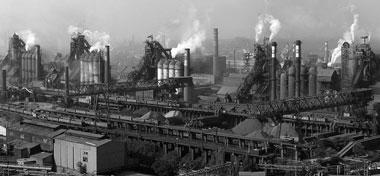 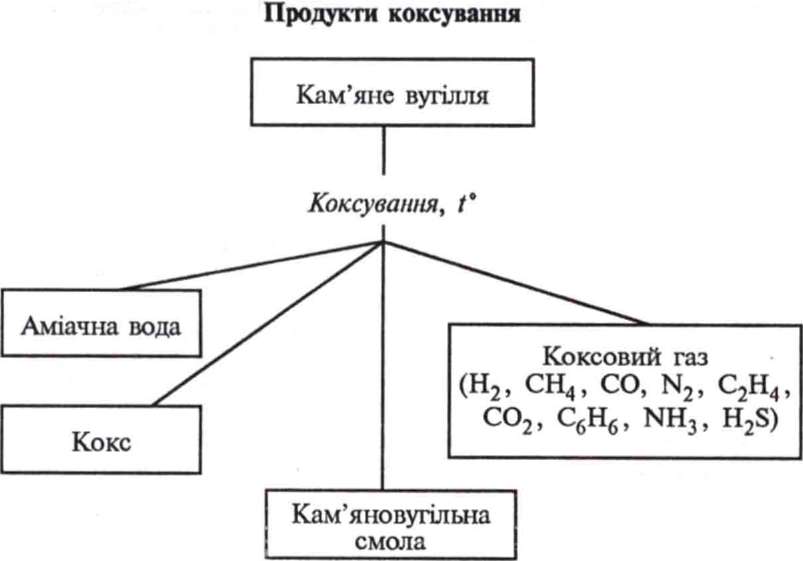 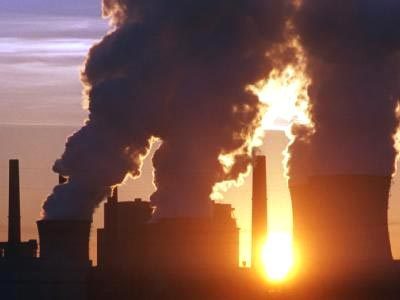 Шкідливий вплив коксування
Давні окам’янілості
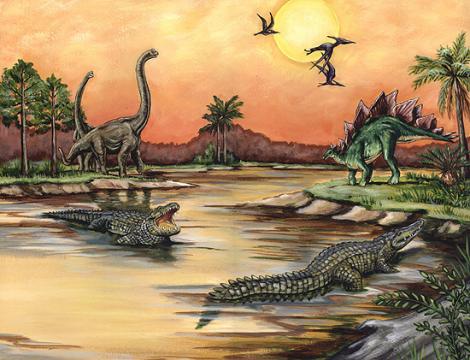 У торфі та кам’яному вугіллі учені виявляють окам’янілості – залишки  давніх рослин або тварин, що збереглися під землею впродовж багатьох мільйонів років. Завдяки окам’янілостям люди дізналися про існування динозаврів.
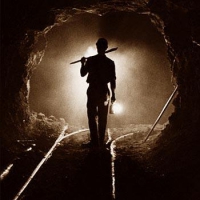 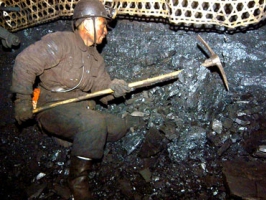